TRUYỆN TRUNG ĐẠI
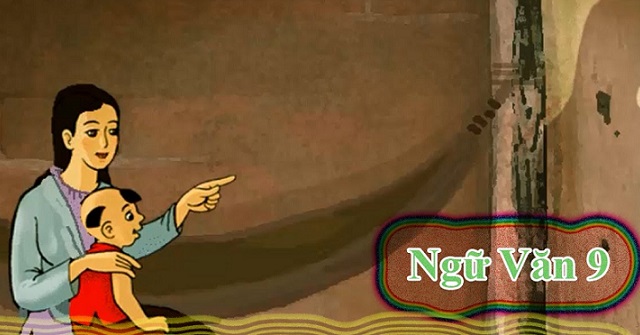 CHUYỆN NGƯỜI CON GÁI NAM XƯƠNG(NGUYỄN DỮ)
[Speaker Notes: NOTE:
To change the  image on this slide, select the picture and delete it. Then click the Pictures icon in the placeholder to insert your own image.]
KIẾN THỨC TRỌNG TÂM
1. Tác giả Nguyễn Dữ
- Sống vào nửa đầu thế kỉ XVI, thời kì Triều đình nhà Lê đã bắt đầu khủng hoảng, các tập đoàn phong kiến Lê, Mạc, Trịnh tranh giành quyền lực, gây ra những cuộc nội chiến kéo dài.
- Ông học rộng, tài cao nhưng chỉ làm quan một năm rồi cáo về sống ẩn dật ở vùng núi Thanh Hoá.
2. Xuất xứ
“Chuyện người con gái Nam Xương” là một trong 20 truyện trích trong tác phẩm “Truyền kì mạn lục” (Ghi chép tản mạn những truyện kì lạ).
3. Thể loại
- Truyện truyền kì (những truyện kì lạ được lưu truyền). 
- Viết bằng chữ Hán.
4. Giá trị hiện thực
    - Chuyện phản ánh hiện thực xã hội phong kiến bất công với chế độ nam quyền, chà đạp lên số phận người phụ nữ.
    - Phản ánh số phận con người chủ yếu qua số phận người phụ nữ: chịu nhiều oan khuất và bế tắc.
    - Phản ánh xã hội phong kiến với những cuộc chiến tranh phi nghĩa liên miên, làm cho cuộc sống của người dân càng rơi vào bế tắc.
KIẾN THỨC TRỌNG TÂM
5. Giá trị nhân đạo
a. Ca ngợi vẻ đẹp của người phụ nữ Việt Nam qua nhân vật Vũ Nương
    - Vũ Nương là người con gái thuỳ mị, nết na, tư dung tốt đẹp.
    - Vũ Nương là người có vẻ đẹp đức hạnh.
 Vũ Nương là một người vợ thuỷ chung:
    - Mới về nhà chồng, hiểu Trương Sinh có tính đa nghi, nàng luôn giữ gìn khuôn phép…
    - Khi tiễn chồng đi lính nàng chỉ thiết tha: “ngày về mang theo được hai chữ bình yên”.
    - Khi chồng đi lính, nàng da diết nhớ chồng, luôn thấy hình bóng chồng bên mình.
    - Khi bị nghi oan, nàng nhẫn nhục, cố gắng hàn gắn tình cảm vợ chồng.
    - Sống ở thuỷ cung nàng nặng tình với quê hương, với chồng con…
 Vũ Nương là một người con dâu hiếu thảo:
    - Thay chồng chăm sóc mẹ.
    - Mẹ chồng ốm, nàng thuốc thang, lễ bái, nói lời ngọt ngào khuyên lơn.
    - Mẹ chồng mất: nàng hết lòng thương xót, lo liệu ma chay chu đáo như đối với cha mẹ đẻ. (Lời người mẹ chồng trước lúc mất đã khẳng định tấm lòng hiếu thảo hết mực của Vũ Nương)
KIẾN THỨC TRỌNG TÂM
 Vũ Nương là một người mẹ yêu thương con:
    - Yêu thương, chăm sóc con.
    - Chỉ cái bóng mình trên tường để dỗ dành con,…
 Vũ Nương là người phụ nữ trọng nhân phẩm và tình nghĩa:
    - Vũ Nương đã chọn cái chết để tự minh oan cho mình, để bảo vệ nhân phẩm của người phụ nữ (khác với nhân vật Vũ Nương trong truyện cổ tích).
    - Dù nhớ về quê hương nhưng nàng vẫn quyết giữ lời hứa với Linh Phi → coi trọng tình nghĩa.
b. Thể hiện niềm thương cảm đối với số phận oan nghiệt của người phụ nữ và ước mơ, khát vọng về một cuộc sống công bằng, hạnh phúc cho họ. (Đoạn truyện dưới thuỷ cung chính là sáng tạo của Nguyễn Dữ)
c. Gián tiếp lên án, tố cáo xã hội phong kiến bất công
    - Xã hội phong kiến với chế độ nam quyền đã dung túng, bênh vực những suy nghĩ, hành động của Trương Sinh, đẩy Vũ Nương đến cái chết bi thảm.
    - Xã hội phong kiến với những cuộc chiến tranh phi nghĩa chia cách tình cảm vợ chồng, cha con, đã gây ra bị kịch của cuộc đời Vũ Nương.
    - Xã hội phong kiến không có chỗ cho những con người tốt đẹp như Vũ Nương được sống → Vũ Nương không thể trở về.
KIẾN THỨC TRỌNG TÂM
6. Giá trị nghệ thuật:
	- Nghệ thuật dựng truyện: Trên cơ sở có sẵn, tác giả đã sáng tạo thêm và sắp xếp các tình tiết làm cho diễn biến của truyện hợp lí, tự nhiên, tăng kịch tính, hấp dẫn và sinh động.
	- Nghệ thuật xây dựng nhân vật:  Nhân vật được khắc hoạ tâm lí và tính cách thông qua lời nói (đối thoại) và lời tự bạch (độc thoại). (Khác với nhân vật trong truyện Cổ tích)
	- Sử dụng yếu tố truyền kì (kì ảo): Làm nổi bật giá trị nhân đạo của tác phẩm.
	- Kết hợp các phương thức biểu đạt: Tự sự + Biểu cảm làm nên một áng văn xuôi trữ tình sống mãi với thời gian.
VẤN ĐỀ TRỌNG TÂM
1. Vấn đề 1: Cho đoạn văn sau:
	“Kẻ bạc mệnh này duyên phận hẩm hiu, chồng con rẫy bỏ, điều đâu bay buộc, tiếng chịu nhuốc nhơ, thần sông có linh, xin ngài chứng giám. Thiếp nếu đoan trang giữ tiết, trinh bạch gìn lòng, vào nước xin làm ngọc Mị Nương, xuống đất xin làm cỏ Ngu mĩ. Nhược bằng lòng chim dạ cá, lừa chồng dối con, dưới xin làm mồi cho cá tôm, trên xin làm cơm cho diều quạ và xin chịu khắp mọi người phỉ nhổ.”
Câu 1: Đoạn văn trên được trích từ tác phẩm nào? Của ai?
Câu 2: Hãy tìm các thành ngữ trong lời người phụ nữ xấu số đó.
Câu 3: Từ tác phẩm trên, hãy viết một đoạn văn 15 câu để làm rõ vẻ đẹp truyền thống của người phụ nữ Việt Nam qua nhân vật Vũ Nương.
VẤN ĐỀ TRỌNG TÂM
Gợi ý vấn đề 1:
Câu 1: Đoạn văn trên được trích từ tác phẩm nào? Của ai?
Tác phẩm: “Chuyện người con gái Nam Xương” – Nguyễn Dữ
Câu 2: Hãy tìm các thành ngữ trong lời người phụ nữ xấu số đó:
Những thành ngữ là:  Duyên phận hẩm hiu, chồng con rẫy bỏ, đoan trang giữ tiết, trinh bạch gìn lòng, lòng chim dạ cá, lừa chồng dối con.
Câu 3: Viết đoạn văn để làm rõ vẻ đẹp truyền thống của người phụ nữ Việt Nam qua nhân vật Vũ Nương:
Làm sáng tỏ được vẻ đẹp truyền thống của người phụ nữ Việt Nam qua Vũ Nương:
- Vẻ đẹp về dung nhan, phẩm hạnh.
- Người vợ thủy chung, yêu thương chồng hết mực.
- Người con dâu hiếu thảo.
- Người mẹ yêu thương con.
- Người phụ nữ trọng nhân phẩm, tình nghĩa.
- Đánh giá, khái quát Vũ Nương là đại diện tiêu biểu cho vẻ đẹp của người phụ nữ Việt Nam truyền thống.
VẤN ĐỀ TRỌNG TÂM
2. Vấn đề 2: Cho đoạn trích sau:
	“Chàng vội gọi, nàng vẫn ở giữa dòng mà nói vọng vào:
	- Thiếp cảm ơn đức của Linh Phi, đã thề sống chết cũng không bỏ. Đa tạ tình chàng, thiếp chẳng trở về nhân gian được nữa.
Rồi trong chốc lát, bóng nàng loang loáng mờ nhạt dần mà biến đi mất”.
Câu 1: Đoạn trích trên trong tác phẩm nào? Tác giả là ai?
Câu 2: Lời nói của nhân vật được dẫn bằng cách nào? Hãy thuật lại bằng cách dẫn khác.
Câu 3: Qua lời thoại trên, em cảm nhận gì về vẻ đẹp tâm hồn của Vũ Nương?
Câu 4: Có ý kiến cho rằng: câu chuyện kết thúc song tính bi kịch vẫn tiềm ẩn trong cái lung linh kì ảo. Hãy viết đoạn văn tổng – phân – hợp khoảng 10 câu trình bày suy nghĩ của em về kết thúc trên. Đoạn văn có sử dụng phép thế và câu có thành phần tình thái.
VẤN ĐỀ TRỌNG TÂM
Gợi ý vấn đề 2:
Câu 1: Đoạn trích trên trong tác phẩm nào? Tác giả là ai?
- Tác phẩm: Chuyện người con gái Nam Xương   
- Tác giả: Nguyễn Dữ	
Câu 2: Lời nói của nhân vật được dẫn bằng cách nào? Hãy thuật lại bằng cách dẫn khác:
- Lời nói của nhân vật được dẫn bằng lời dẫn trực tiếp    
- Dẫn lại thành cách gián tiếp: Học sinh tự hoàn thành
Câu 3: Qua lời thoại trên, em cảm nhận gì về vẻ đẹp tâm hồn của Vũ Nương?
- Xây dựng lời thoại cuối cùng, Nguyễn Dữ đã hoàn thiện vẻ đẹp tâm hồn Vũ Nương. Cho dù nàng không thể trở về nhân gian nhưng khát vọng về cuộc sống nơi trần thế cũng như khát vọng hạnh phúc ở nàng vẫn tha thiết không nguôi.
- Câu nói cho thấy dù trong hoàn cảnh nào (cả khi bị đẩy đến cái chết) Vũ Nương cũng là con người giàu ân nghĩa, thủy chung: với Trương Sinh và với Linh Phi.
- Sự trân trọng ân nghĩa, thủy chung của Vũ Nương chính là sự trân trọng danh dự, phẩm giá của chính mình. Đối với nàng, điều đó quan trong hơn cả sinh mệnh của bản thân và thiêng liêng hơn cả khát vọng trở về nhân gian dù khát vọng ấy vô cùng tha thiết. Đó cũng là lí do mà Vũ Nương không thể trở về nhân gian.
VẤN ĐỀ TRỌNG TÂM
Gợi ý vấn đề 2:
Câu 4: Hãy viết đoạn văn trình bày suy nghĩ của em về kết thúc trên của truyện:
	- Vũ Nương có trở về trong rực rỡ và uy nghi nhưng cũng chỉ thấp thoáng, ẩn hiện, như một ảo ảnh. Nàng và chồng con vẫn xa cách giữa dòng, âm dương cách biệt. Lời tạ từ của nàng xiết bao ngậm ngùi và chua xót: Đa tạ tình chàng thiếp chẳng thể trở về nhân gian được nữa. Rồi bóng nàng loang loáng nhạt mờ dần mà biến đi mất.         
	- Nguyễn Dữ kéo ta sực tỉnh giấc mơ. Sương khói đàn tràng tan đi, chỉ còn sự thực cay đắng. Đàn giải oan chỉ là một chút an ủi cho người bạc phận chứ hạnh phúc thực sự đâu còn có thể làm lại được nữa. Cửa sinh đã đóng sập trước cuộc đời Vũ Nương. Trần gian này đâu có hạnh phúc cho những người như nàng. 			
	- Và chàng Trương vẫn phải trả giá cho hành động “phũ phàng” của mình. 
	- Chi tiết này làm giảm độ căng cho người đọc nhưng không làm mất đi tính bi kịch của truyện và càng bộc lộ niềm cảm thương sâu sắc của tác giả đối với số phận bi thảm của người phụ nữ trong xã hội phong kiến. 						
	- Kết thúc này để lại dư vị ngậm ngùi nơi người đọc, cho họ một bài học thấm thía về việc giữ gìn hạnh phúc gia đình.
VẤN ĐỀ TRỌNG TÂM
3. Vấn đề 3: 
	Từ một truyện dân gian, bằng tài năng và sự cảm thương sâu sắc, Nguyễn Dữ đã viết thành “Chuyện người con gái Nam Xương”. Đây là một trong những truyện hay nhất được rút từ tập “Truyền kì mạn lục”.
Câu 1: Giải thích ý nghĩa nhan đề Truyền kì mạn lục.
Câu 2: Trong Chuyện người con gái Nam Xương, lúc vắng chồng, Vũ Nương hay đùa con, chỉ vào bóng mình mà bảo là cha Đản. Chi tiết đó đã nói lên điều gì ở nhân vật này? Việc tác giả đưa vào cuối truyện yếu tố kỳ ảo nói về sự trở về chốc lát của Vũ Nương có làm cho tính bi kịch của tác phẩm mất đi không? Vì sao?
VẤN ĐỀ TRỌNG TÂM
Gợi ý vấn đề 3:
Câu 1: Giải thích ý nghĩa nhan đề Truyền kì mạn lục:
Truyền kỳ mạn lục: Ghi chép tản mạn những điều kỳ lạ được lưu truyền.
Câu 2: Trong Chuyện người con gái Nam Xương, lúc vắng chồng, Vũ Nương hay đùa con, chỉ vào bóng mình mà bảo là cha Đản. Chi tiết đó đã nói lên điều gì ở nhân vật này? Việc tác giả đưa vào cuối truyện yếu tố kỳ ảo nói về sự trở về chốc lát của Vũ Nương có làm cho tính bi kịch của tác phẩm mất đi không? Vì sao?	
 Chi tiết Vũ Nương chỉ cái bóng của mình rồi nói với đứa con là cha Đản chứng tỏ:
   - Vũ Nương là một người mẹ rất thương con, không muốn cho con thiếu thốn tình cảm của cha.
   - Vũ Nương là một người vợ thủy chung với chồng, lúc nào cũng nghĩ đến chồng.
   - Vũ Nương rất cô đơn chỉ biết chỉ biết truyện trò cùng bóng.
 Việc đưa vào những yếu tố kì ảo, để Vũ Nương hiện về trong chốc lát có làm dịu đi chút ít tính bi kịch của tác phẩm vì như thế là Vũ Nương không chết, với chồng nàng đã được minh oan. Nhưng chi tiết này đã gián tiếp lên án, tố cáo:
   - Xã hội phong kiến với chế độ nam quyền đã dung túng, bênh vực những suy nghĩ, hành động của Trương Sinh, đẩy Vũ Nương đến cái chết bi thảm.
   - Xã hội phong kiến với những cuộc chiến tranh phi nghĩa chia cách tình cảm vợ chồng, cha con, đã gây ra bị kịch của cuộc đời Vũ Nương.
   - Xã hội phong kiến không có chỗ cho những con người tốt đẹp như Vũ Nương được sống → Vũ Nương không thể trở về.
VẤN ĐỀ TRỌNG TÂM
4. Vấn đề 4: 
Dưới đây là một đoạn trong “Chuyện người con gái Nam Xương” (Nguyễn Dữ)
	...“Đoạn rồi nàng tắm gội chay sạch, ra bến Hoàng Giang ngửa mặt lên trời mà than rằng:
	- Kẻ bạc mệnh này thân phận hẳm hiu, chồng con rẫy bỏ, điều đâu bay buộc, tiếng chịu nhuốc nhơ, thần sông có linh, xin ngài chứng giám. Thiếp nếu đoan trang giữ tiết, trinh bạch gìn lòng, vào nước xin làm ngọc mị nương, xuống đất xin làm cỏ ngu mỹ. Nhược bằng lòng chim dạ cá, lừa chồng dối con, dưới xin làm mồi cho cá tôm, trên xin làm cơm cho diều quạ, và xin chịu khắp mọi người phỉ nhổ.”…
(Theo Ngữ văn 9, tập một)
Câu 1: Trong tác phẩm lời thoại trên là độc thoại hay đối thoại? Vì sao?
Câu 2: Lời thoại này được Vũ Nương nói trong hoàn cảnh nào? Qua đó, nhân vật muốn khẳng định những phẩm chất gì? Ghi lại ngắn gọn (khoảng 6 câu) suy nghĩ của em về những phẩm chất ấy của nhân vật.
Câu 3: Làm nên sức hấp dẫn của truyện truyền kì là những yếu tố kì ảo. Nêu 2 chi tiết kì ảo trong Chuyện người con gái Nam Xương.
VẤN ĐỀ TRỌNG TÂM
Gợi ý vấn đề 4:
Câu 1: Lời thoại trên là độc thoại hay đối thoại? Vì sao?
   - Trong tác phẩm đó là lời độc thoại. 
   - Vì đó là lời than của nàng với trời đất nhưng đó cũng là lời của nàng nói với lòng mình để giãi bày tấm lòng trong trắng của mình. Lời nói không hướng tới một đối tượng nào cả, phát ra thành tiếng thể hiện bằng gạch đầu dòng (-).
Câu 2: Hoàn cảnh Vũ Nương nói lời này. Qua đó, nhân vật muốn khẳng định những phẩm chất gì? Ghi lại ngắn gọn (khoảng 6 câu) suy nghĩ của em về những phẩm chất ấy của nhân vật:
 Lời thoại này được Vũ Nương nói trong hoàn cảnh nào? Qua đó, nhân vật muốn khẳng định những phẩm chất gì?
    Vũ Nương nói bị chồng đối xử bất công mắng nhiếc đánh đuổi đi, thất vọng tột cùng, bị đẩy đến đường cùng không thể giải được nỗi oan khuất, tất cả đã tan vỡ, nàng đau khổ tuyệt vọng tìm đến cái chết để bày tỏ tấm lòng trong trắng, mượn nước sông để rửa sạch tiếng nhơ oan ức. Lời than như một lời nguyền, xin thần sông chứng giám nỗi oan khuất và tiết sạch giá trong của nàng, của một “kẻ bạc mệnh” đầy đau khổ. Hành động tự trẫm mình của nàng là một hành động quyết liệt cuối cùng để bảo toàn danh dự. Cái chết của Vũ Nương thể hiện nỗi đau khổ của nàng đã lên đến tột cùng. Qua lời thề nguyền của Vũ Nương ta thấy nàng:
    -  Rất khao khát cuộc sống gia đình hạnh phúc.
    - Luôn trong sáng, thủy chung với chồng.
    - Rất mong được minh oan, rất tự trọng.
VẤN ĐỀ TRỌNG TÂM
 Những phẩm chất của nhân vật trong lời thoại:
    - Nàng hiểu được thân phận của mình, tự nhận mình là “kẻ bạc mệnh”  có “duyên phận hẩm hiu”, song vẫn khát khao được sống hạnh phúc với chồng con và mong thần sông minh oan cho tấm lòng thủy chung, trong trắng của mình. Lời than, lời thề nguyền của Vũ Nương thật thống thiết, ai oán.
    - Hành động tự trẫm mình của Vũ Nương là hành động quyết liệt cuối cùng để bảo toàn danh dự. có nỗi tuyệt vọng đắng cay, nhưng người đọc cũng thấy được lòng tự trọng, sự chỉ đạo của lý trí, chứ không như hành động bột phát trong cơn nóng giận như truyện cổ tích miêu tả “Nàng chạy một mạch ra sông, đâm đầu xuống nước tự vẫn”.
    - Phẩm chất cao đẹp của Vũ Nương thể hiện qua lời thề nguyền cũng là phẩm chất tốt đẹp của người phụ nữ lao động xưa: Dù cuộc sống của họ có khổ đau bất hạnh, song họ vẫn luôn giữ tròn phẩm chất thủy chung, sắt son, nghĩa tình của mình.
Câu 3: Các chi tiết kì ảo trong Chuyện người con gái Nam Xương:
    - Phan Lang nằm mộng rồi thả rùa.
    - Phan Lang gặp nạn, lạc vào động rùa, gặp Linh Phi, được cứu giúp. 
    - Gặp lại Vũ Nương, người được coi là đã chết rồi. 
    - Được sứ giả của Linh Phi rẽ đường nước đưa về dương thế.
    - Vũ Nương hiện về trong lễ giải oan trên bến Hoàng Giang giữa lung linh, huyền ảo rồi lại biến đi mất.
VẤN ĐỀ TRỌNG TÂM
5. Vấn đề 5: Sau đây là một phần của cuộc trò chuyện giữa nhân vật Phan Lang và Vũ Nương trong Chuyện người con gái Nam Xương (Nguyễn Dữ)
“Phan nói:
	- Nhà cửa tiên nhân của nương tử, cây cối thành rừng, phần mộ tiên nhân của nương tử, cỏ gai rợp mắt. Nương tử dù không nghĩ đến, nhưng tiên nhân còn mong đợi nương tử thì sao?
Nghe đến đấy, Vũ Nương ứa nước mắt khóc, rồi quả quyết đổi giọng mà rằng:
	- Có lẽ không thể gửi hình ẩn bóng ở đây được mãi, để mang tiếng xấu xa. Vả chăng, ngựa Hồ gầm gió bắc, chim Việt đậu cành nam. Cảm vì nỗi ấy, tôi tất phải tìm về có ngày”.
(Trích Ngữ văn 9, tập một)
Câu 1: Phan Lang trò chuyện với Vũ Nương trong hoàn cảnh nào? Từ “tiên nhân” được nhắc tới trong lời của Phan Lang để chỉ những ai?
Câu 2: Vì sao sau khi nghe Phan Lang nói, Vũ Nương “ứa nước mắt khóc” và quả quyết “tôi tất phải tìm về có ngày”?
Câu 3: Em hãy trình bày suy nghĩ (khoảng 2/3 trang giấy thi) về vai trò gia đình trong cuộc sống của mỗi chúng ta.
VẤN ĐỀ TRỌNG TÂM
Gợi ý vấn đề 5:
Câu 1: Hoàn cảnh Phan Lang trò chuyện với Vũ Nương. Từ “tiên nhân” được nhắc tới trong lời của Phan Lang để chỉ những ai?
    - Hoàn cảnh cuộc trò chuyện: Phan Lang được Linh Phi cứu giúp xuống dưới thủy cung gặp Vũ Nương.
    - “tiên nhân” được nhắc tới trong lời của Phan Lang để chỉ tổ tiên, cha ông và Trương Sinh.
Câu 2: Vì sao sau khi nghe Phan Lang nói, Vũ Nương “ứa nước mắt khóc” và quả quyết “tôi tất phải tìm về có ngày”?
    Sau khi nghe Phan Lang nói, Vũ Nương lại “ứa nước mắt khóc” vì xót xa cho tình cảnh bi thảm. Vũ Nương quả quyết “tôi tất phải tìm về có ngày” thể hiện phẩm chất cao đẹp của nàng và mong muốn gặp lại chồng con và được giải oan.
Câu 3: Viết đoạn văn nghị luận xã hội về vai trò gia đình trong cuộc sống của mỗi chúng ta:
a. Giải thích khái niệm: 
    - Là khái niệm dùng để chỉ những con người cùng chung huyết thống, dòng tộc, gia phả.
    - Có nhiều gia đình trong đó gồm nhiều thế hệ sống chung với nhau, “tam đại đồng đường” thậm chí là “tứ đại đồng đường”.
    - Ngoài những đặc điểm chung như mọi gia đình trên đất nước Việt Nam thì mỗi gia đình có truyền thống riêng, qui ước riêng về lễ giáo, đạo đức, lối sống, bổn phận, nghĩa vụ.
VẤN ĐỀ TRỌNG TÂM
b. Biểu hiện: 
Sự hi sinh, yêu th­ương, sự quan tâm chia sẻ, của mỗi thành viên trong gia đình.
c. Vai trò của gia đình: 
- Tình cảm gia đình là động lực, là sự động viên, cổ vũ con ngư­ời vững bước trên đường đời…
- Gia đình là cội nguồn sinh dưỡng của con người.
- Là nơi khởi đầu của mọi yêu thương và mơ ước trong ta.
- Là điểm tựa tinh thần vững chắc trong cuộc đời con người.
- Có ý nghĩa đặc biệt trong quá trình hình thành nhân cách, lẽ sống, lí tưởng.
d. Bàn bạc, mở rộng:
- Một đất nước hùng mạnh phải dựa trên nền tảng của gia đình vững chắc.
- Một đất nước suy vong khi nền nếp trong gia đình bị băng hoại.
- Phê phán một bộ phận con người nói chung và giới trẻ nói riêng thiếu ý thức đối với trách nhiệm gia đình.
e. Liên hệ đến bản thân: 
Bản thân phải biết trân trọng, vun đắp, xây dựng tình cảm gia đình ngày càng tốt đẹp hơn.
VẤN ĐỀ TRỌNG TÂM
6. Vấn đề 6: Trong bài thơ “Lại bài viếng Vũ Thị”, vua Lê Thánh Tông (Tư Thành, 1460-1497) viết:
 “Nghi ngút đầu ghềnh tỏa khói hương,
Miếu ai như miếu vợ chàng Trương.
Bóng đèn dầu nhẫn đừng nghe trẻ,
Cung nước chi cho lụy đến nàng.”
Câu 1: Bộ phận trong ngoặc đơn (Tư Thành, 1460 - 1497) của phần giới thiệu trên đây là thành phần nào của câu? 
Câu 2: Những câu thơ trên gợi cho em nhớ tới tác phẩm nào đã học? Nêu rõ tên tác giả. 
Câu 3: Nêu rõ các tình huống có trong tác phẩm trên. 
Câu 4: Có một chi tiết đóng vai trò quan trọng trong những tình huống trên. Theo em đó là chi tiết nào? Hãy phân tích giá trị của chi tiết đó.
VẤN ĐỀ TRỌNG TÂM
Gợi ý vấn đề 6:
Câu 1: Bộ phận trong ngoặc đơn (Tư Thành, 1460-1497):
Bộ phận trong ngoặc đơn (Tư Thành, 1460-1497) là thành phần chú thích của câu.
Câu 2: Những câu thơ trên gợi cho em nhớ tới tác phẩm nào đã học? Nêu rõ tên tác giả:
   - Tác phẩm: “Chuyện người con gái Nam Xương’’
   - Tác giả: Nguyễn Dữ
Câu 3: Nêu rõ các tình huống có trong tác phẩm trên: 
   - Từ câu nói của bé Đản, Trương Sinh nghi ngờ vợ không chung thủy dẫn đến cái chết oan uổng của Vũ Nương.
   - Khi bé Đản chỉ vào cái bóng trên vách và gọi đó là cha, Trương Sinh nhận ra nỗi oan của vợ.
Câu 4: Chi tiết đóng vai trò trong tình huống truyện. Hãy phân tích giá trị của chi tiết đó: 
   - Chi tiết đóng vai trò quan trọng trong những tình huống trên là chi tiết “cái bóng”.
   - Giá trị của chi tiết này:
      + Cái bóng là đầu mối của câu chuyện cũng là điểm gỡ nút tạo nên sự bất ngờ cho người đọc.
      + Góp phần khắc họa tính cách của nhân vật: Sự yêu chồng, thương con của Vũ Nương, sự ngây thơ của bé Đản, sự hồ đồ, ghen tuông của Trương Sinh.
      + Tạo nên sự đan xen giữa yếu tố thực và ảo (với Vũ Nương cái bóng là ảo, với bé Đản và Trương Sinh cái bóng là người thực).
      + Gợi cho người đọc liên tưởng đến sự mong manh, hư ảo của hạnh phúc gia đình.
VẤN ĐỀ TRỌNG TÂM
7. Vấn đề 7: 
Câu 1: Chuyện người con gái Nam Xương của Nguyễn Dữ có nguồn gốc từ một câu chuyện dân gian. Câu chuyện đó có tên là gì?
Câu 2: Nhân vật chính của truyện là Vũ Nương - Người con gái thùy mị nết na, tư dung tốt đẹp. Từ việc đọc, học và hiểu tác phẩm, em thấy những vẻ đẹp nào của nhân vật được bộc lộ?
Câu 3: Trong truyện có hai lời thoại của bé Đản:
- Khi cùng cha ra thăm mộ bà: “Ô hay! Thế ra ông cũng là cha tôi ư? Ông lại biết nói, chứ không như cha tôi trước kia chỉ nín thin thít.
- Sau khi Vũ Nương mất: Cha Đản lại đến kia kìa?”
Hãy phân tích và so sánh giá trị nghệ thuật thể hiện ở lời thoại của bé Đản trước và sau cái chết của Vũ Nương.
VẤN ĐỀ TRỌNG TÂM
Gợi ý vấn đề 7:
Câu 1: Nguồn gốc của “Chuyện người con gái Nam Xương”:
Truyện cổ tích Vợ chàng Trương
Câu 2: Những vẻ đẹp của nhân vật Vũ Nương:
   - Là người vợ thủy chung
   - Là người con dâu hiếu thảo
   - Là người mẹ yêu thương con
   - Là người trọng nhân phẩm, tình nghĩa.
Câu 3: Giá trị nghệ thuật thể hiện ở lời thoại của bé Đản trước và sau cái chết của Vũ Nương:
   - Khi cùng cha ra thăm mộ bà: Ô hay ! Thế ra ông cũng là cha tôi ư? Ông lại biết nói, chứ không như cha tôi trước kia chỉ nín thin thít.
    Vô tình buộc tội Vũ Nương gieo vào lòng Trương Sinh mối nghi ngờ  thắt nút.
   - Sau khi Vũ Nương mất: Cha Đản lại đến kia kìa?
   Vô tình gỡ tội cho Vũ Nương giúp Trương Sinh nhận ra nỗi oan của vợ  mở nút
Trân trọng